Muscular System
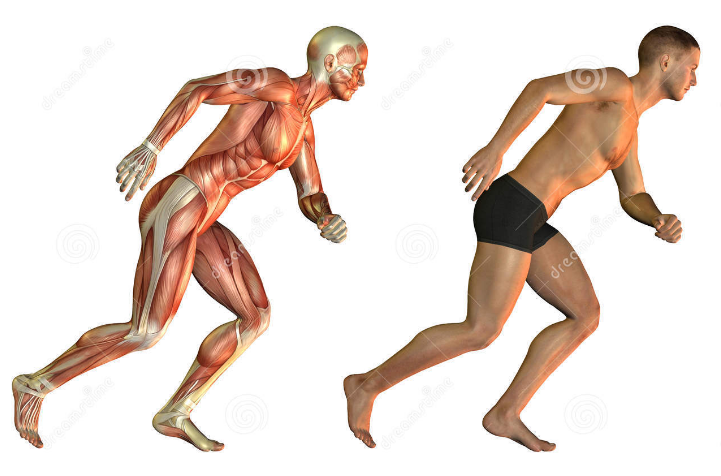 MUSCLES
Approximately 40% of your body weight
Approximately 650 muscles
Muscles only pull (they can’t push)
You have over 30 facial muscles
Eye muscles move more than 100,000 times a day
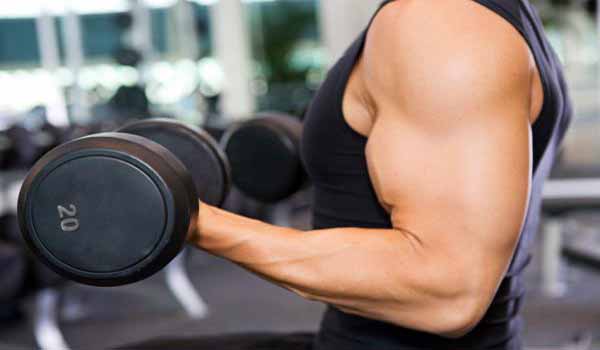 There are 3 types of muscle tissue
1. Skeletal
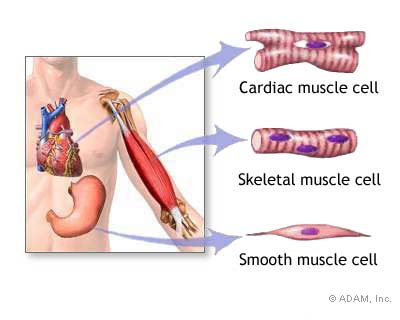 2. Cardiac
3. Smooth
Skeletal Muscle Functions
1. Skeletal muscle (that powers joints).
2. Smooth muscle (that moves internal organs, such as the bowels, and vessels, such as the artery walls)
3. Cardiac muscle (a type of muscle tissue that is found only in the heart)
Muscle Facts:
Muscles work in pairs.
Muscles can be voluntary or involuntary.
Skeletal muscles are voluntary.
Smooth and cardiac muscles are involuntary.
When flexors contract, extensors relax.
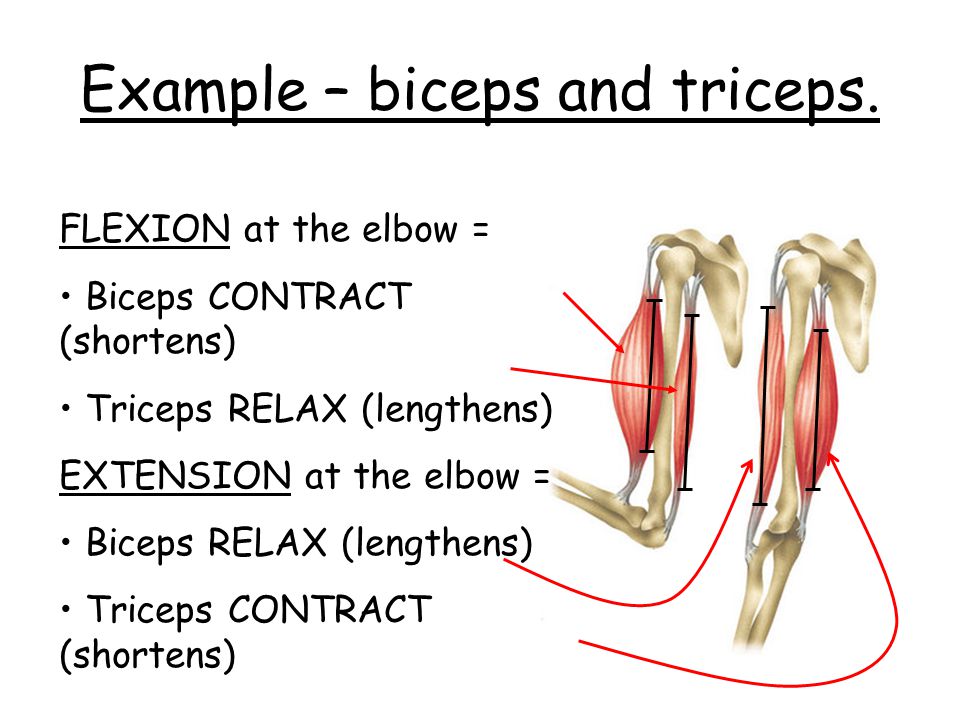 Body Movements
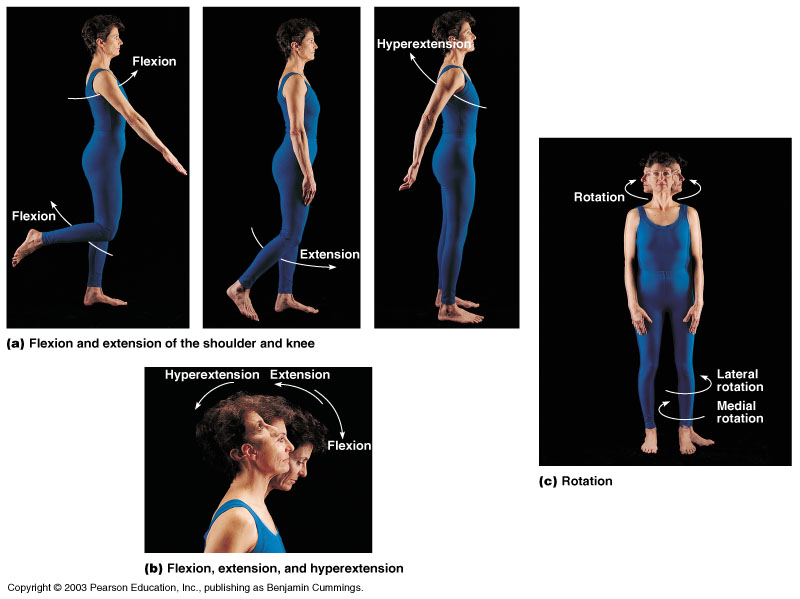 Figure 6.13
Slide 6.33
Copyright © 2003 Pearson Education, Inc. publishing as Benjamin Cummings
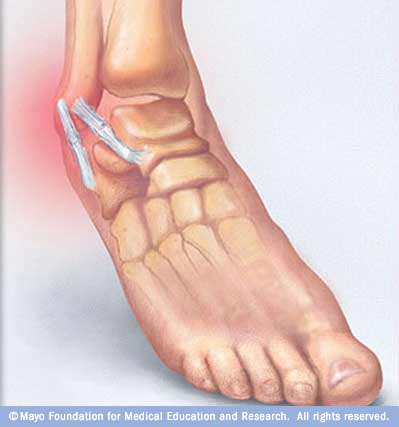 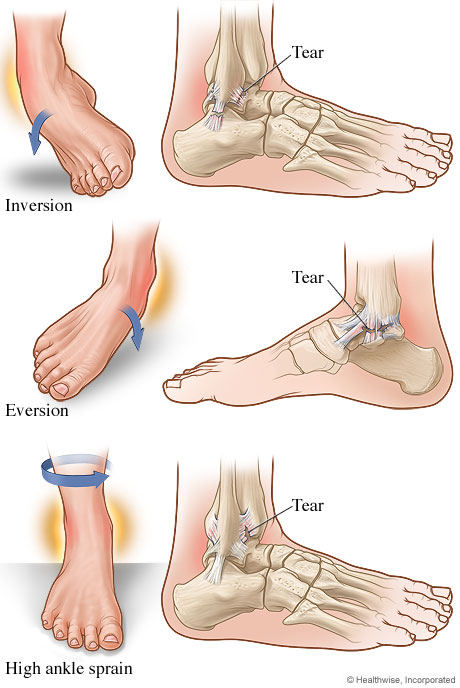 Ankle Sprains
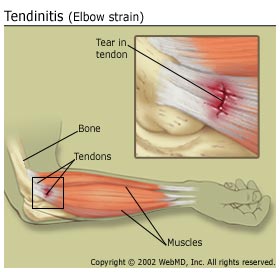 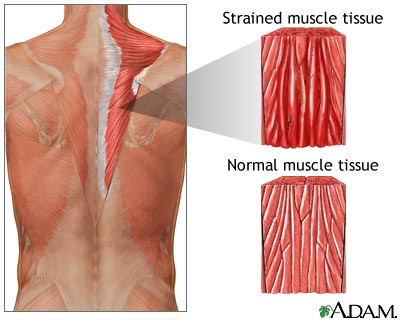 Examples of Strains
Head and Neck Muscles
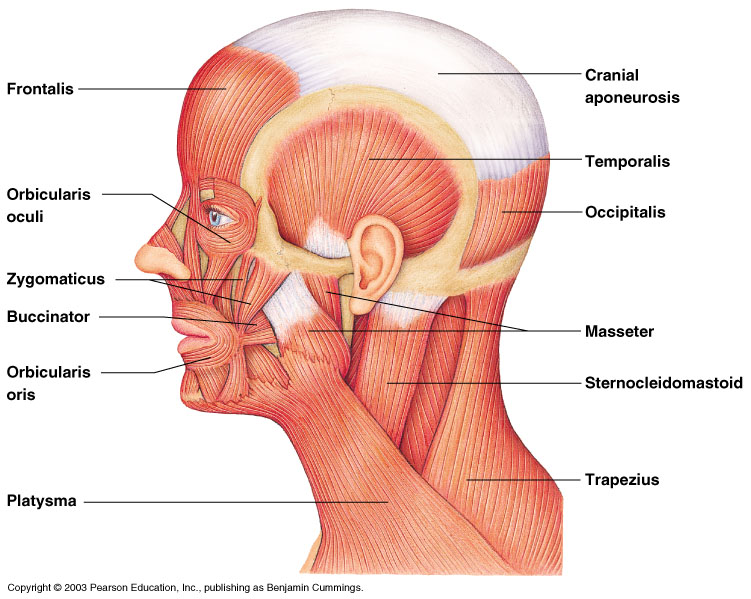 Figure 6.14
Slide 6.38
Copyright © 2003 Pearson Education, Inc. publishing as Benjamin Cummings
Trunk Muscles
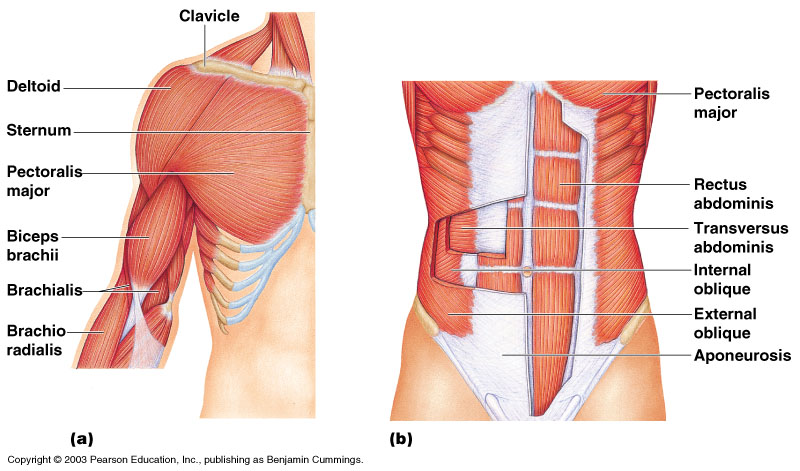 Figure 6.15
Slide 6.39
Copyright © 2003 Pearson Education, Inc. publishing as Benjamin Cummings
Deep Trunk and Arm Muscles
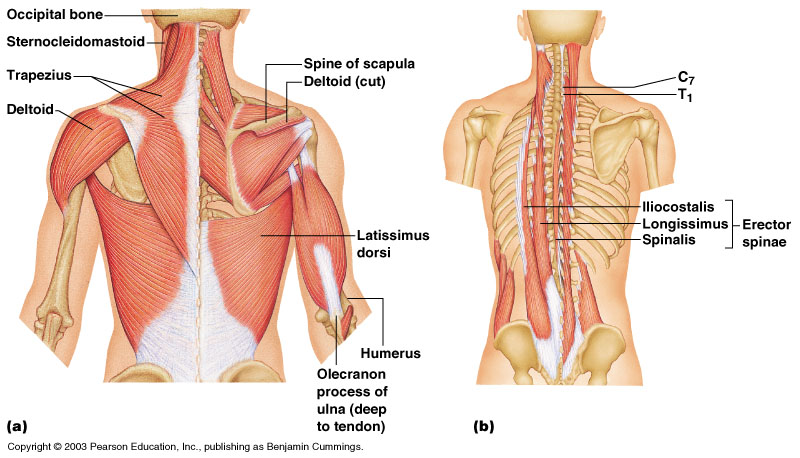 Figure 6.16
Slide 6.40
Copyright © 2003 Pearson Education, Inc. publishing as Benjamin Cummings
Muscles of the Pelvis, Hip, and Thigh
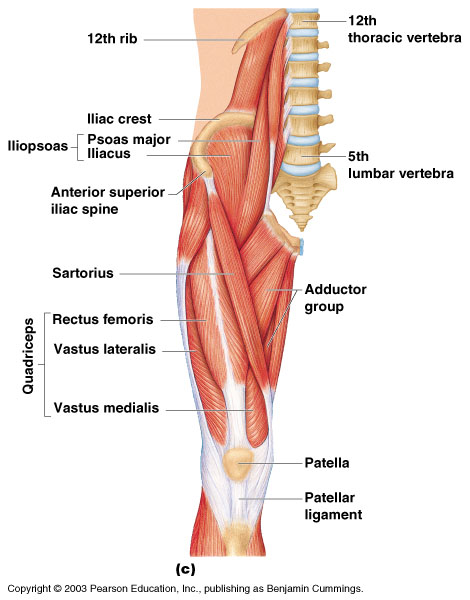 Figure 6.18c
Slide 6.41
Copyright © 2003 Pearson Education, Inc. publishing as Benjamin Cummings
Muscles of the Lower Leg
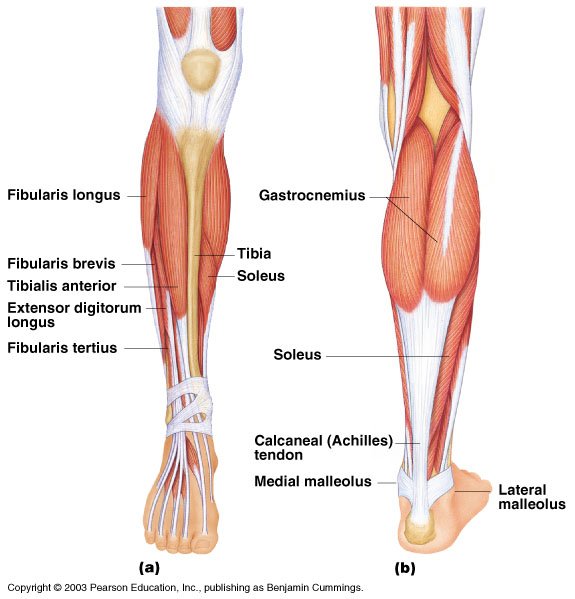 Figure 6.19
Slide 6.42
Copyright © 2003 Pearson Education, Inc. publishing as Benjamin Cummings
Superficial Muscles: Anterior
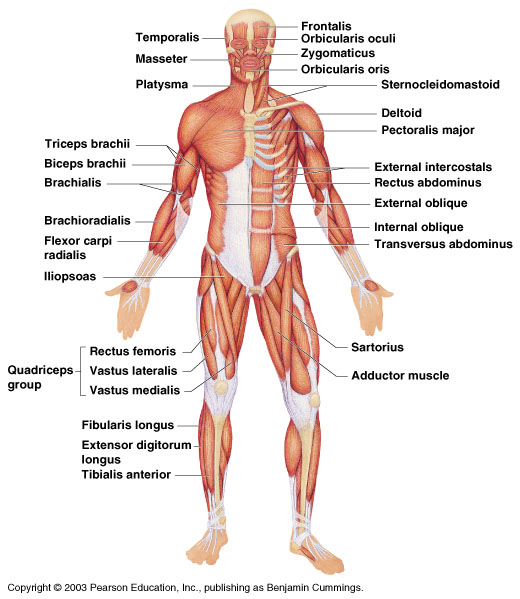 Figure 6.20
Slide 6.43
Copyright © 2003 Pearson Education, Inc. publishing as Benjamin Cummings
Superficial Muscles: Posterior
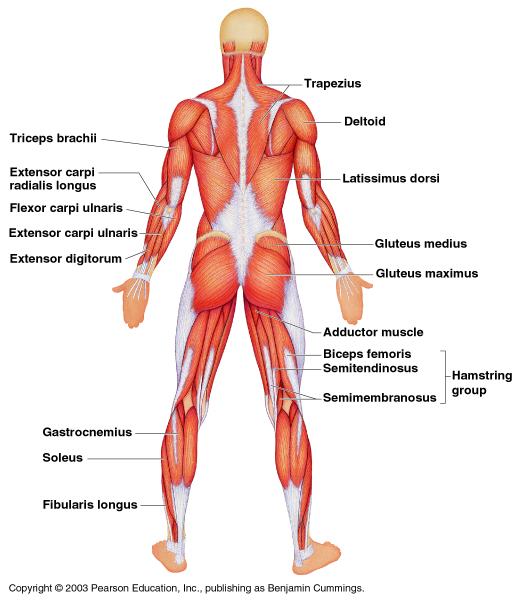 Figure 6.21
Slide 6.44
Copyright © 2003 Pearson Education, Inc. publishing as Benjamin Cummings
Special Movements
Dorsifelxion
Plantar flexion
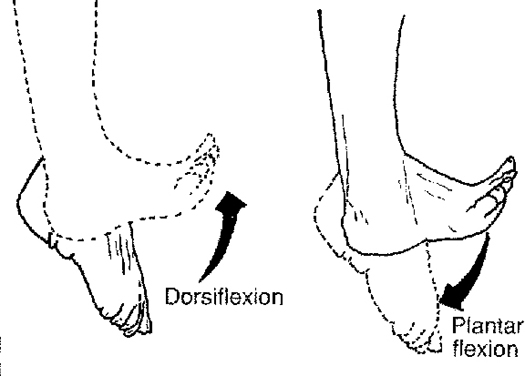 Special Movements
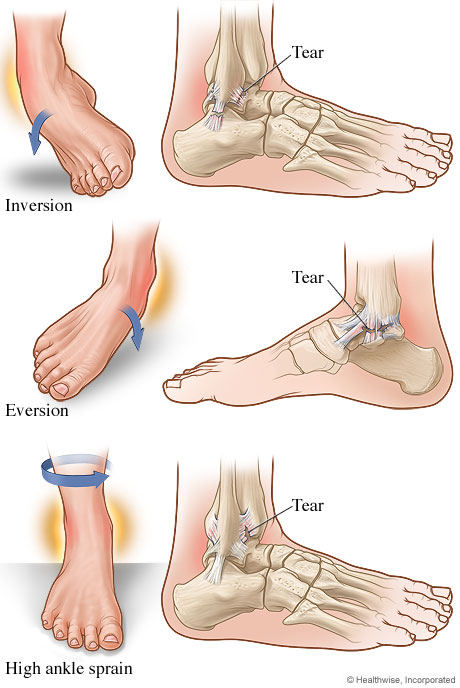 Inversion
 
Eversion
Slide 6.34
Copyright © 2003 Pearson Education, Inc. publishing as Benjamin Cummings
Special Movements
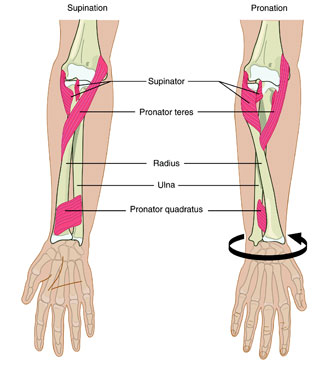 Opposition
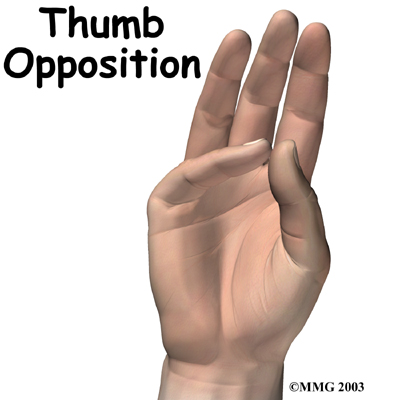 Supination
Pronation